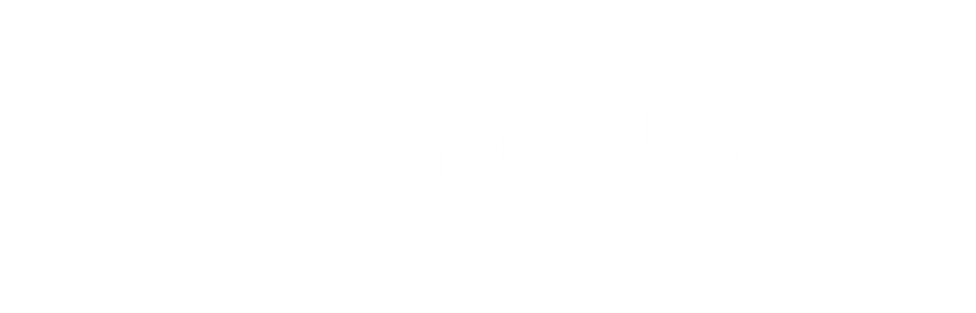 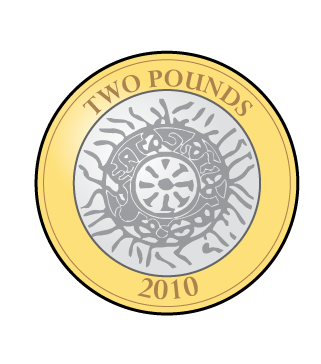 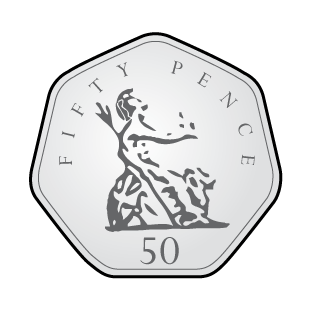 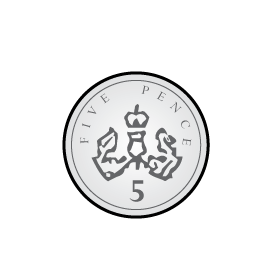 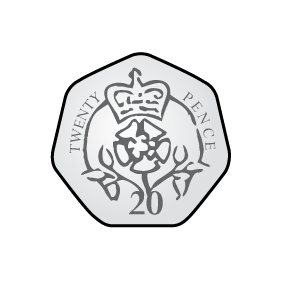 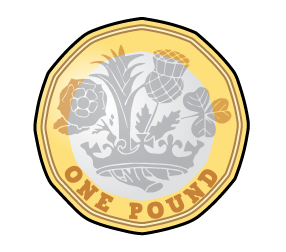 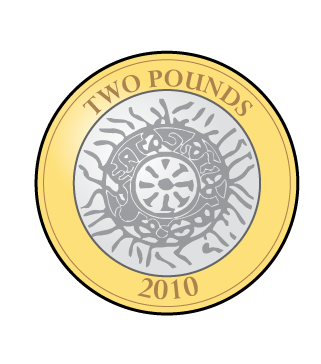 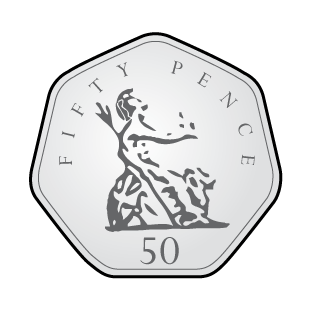 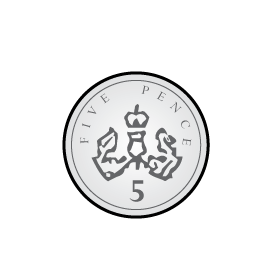 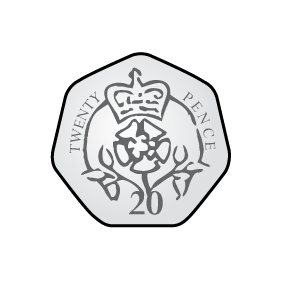 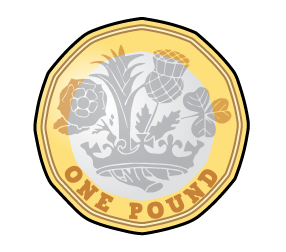 £3 and 75p
£6 and 42p
£7 and 42p
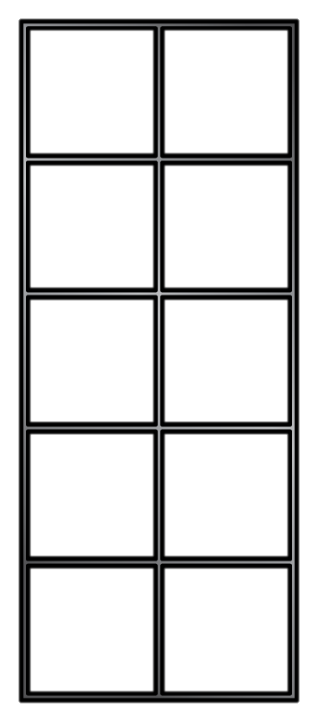 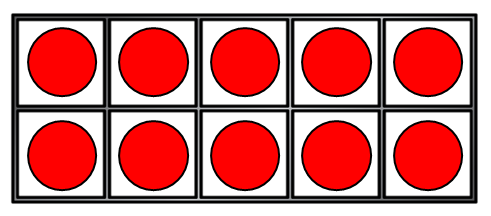 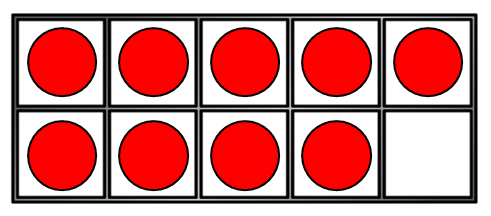 Complete the part-whole model.
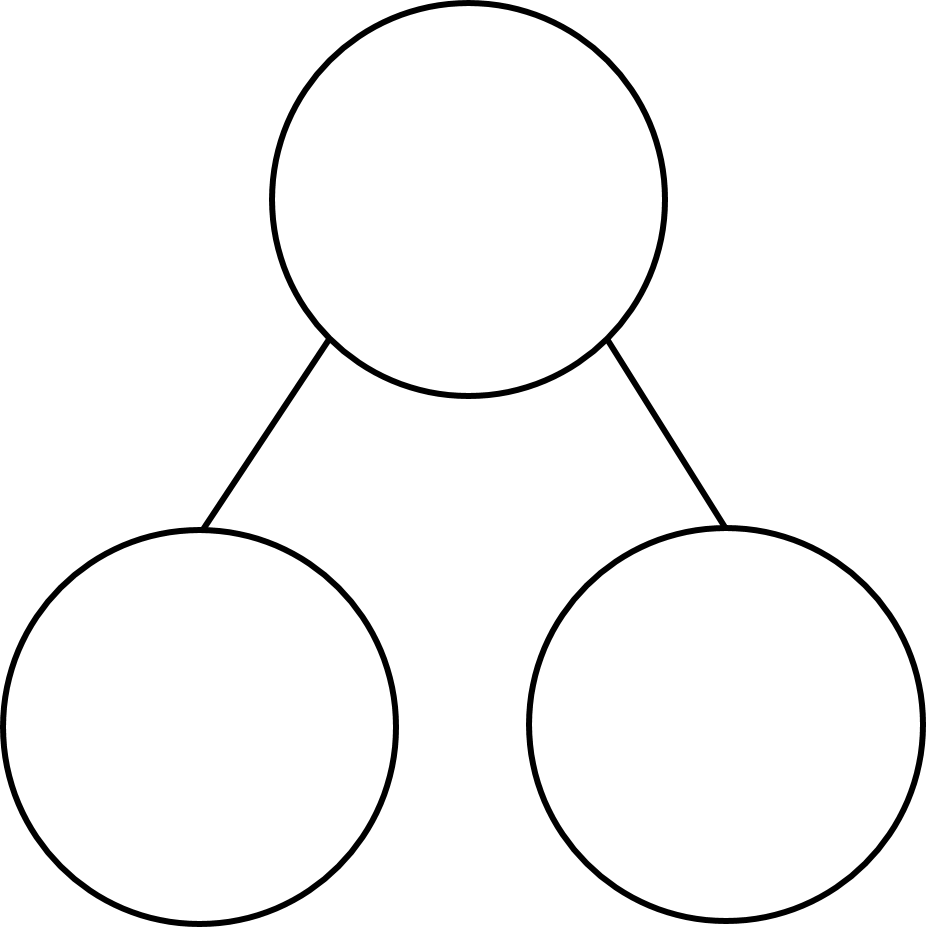 £4 and 73p
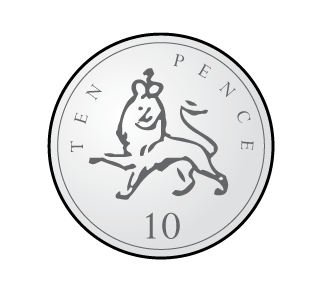 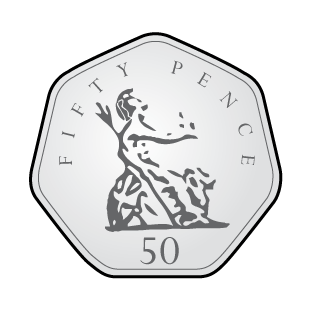 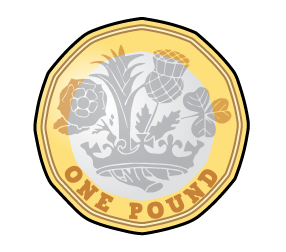 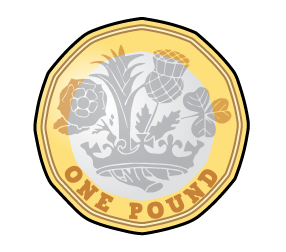 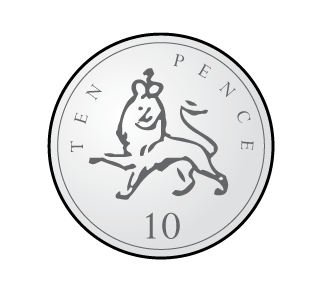 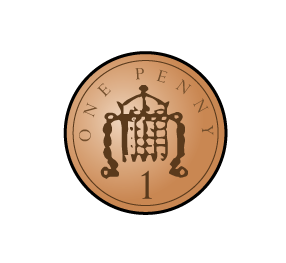 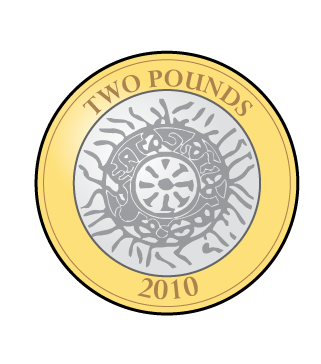 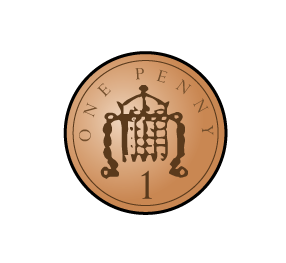 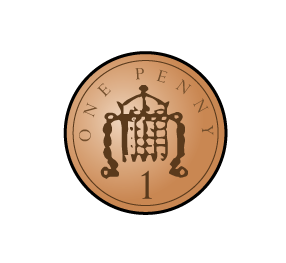 Complete the part-whole model.
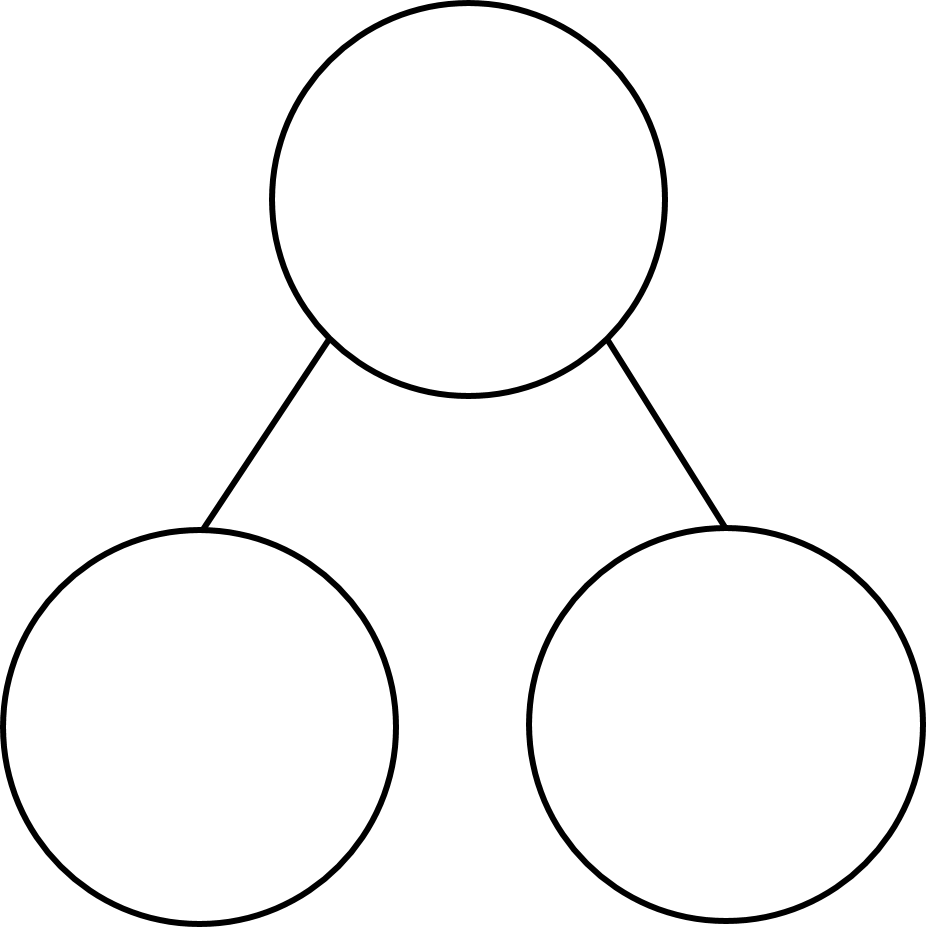 £7 and 50p
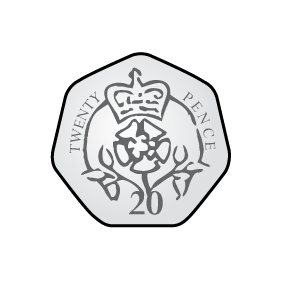 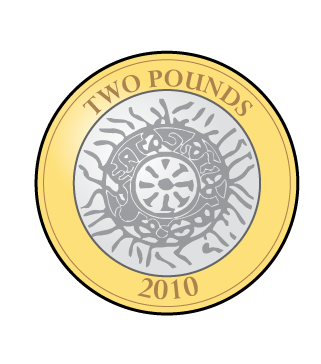 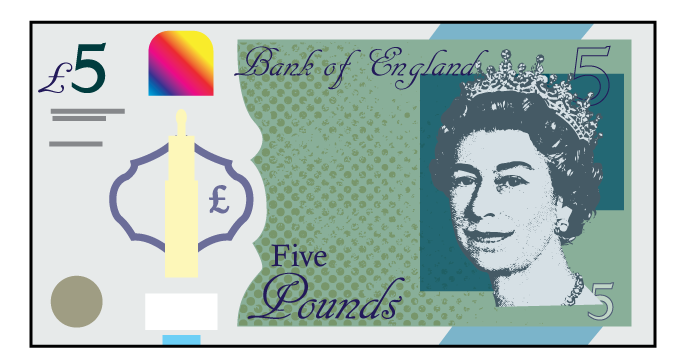 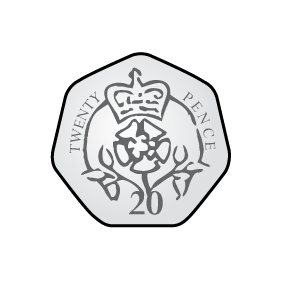 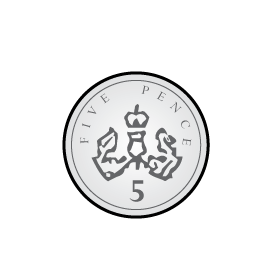 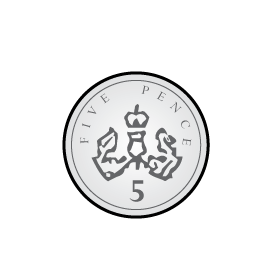 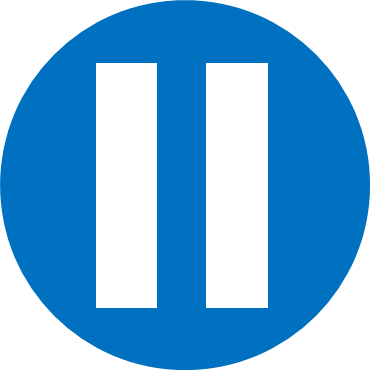 Have a think
Whitney buys some apples, pears and bananas.
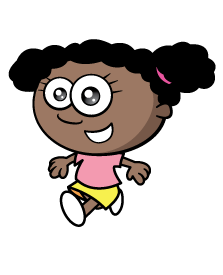 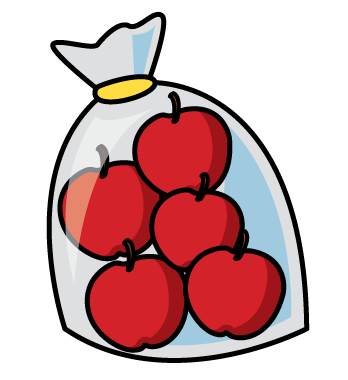 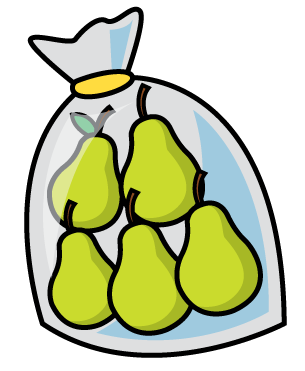 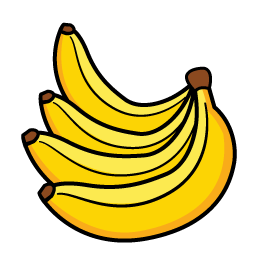 £1 and 30p
£1 and 40p
£1 and 25p
How much does Whitney spend in total?
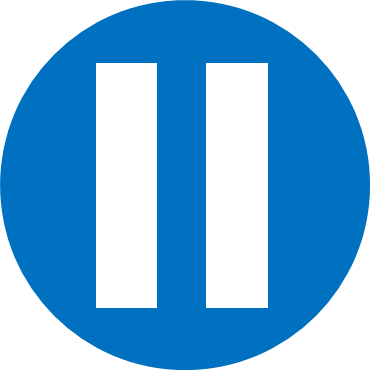 Have a think
Whitney spends £3 and 95p
Jack is selling some things he no longer needs.
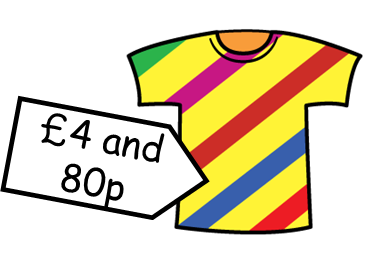 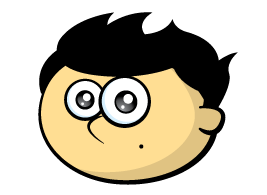 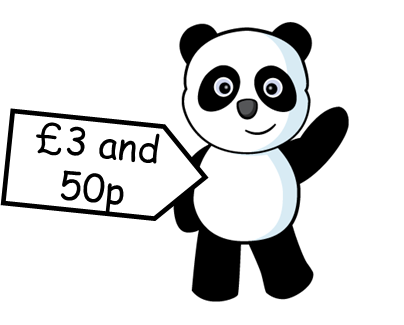 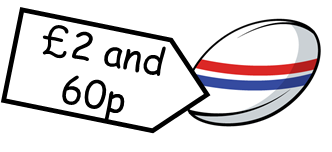 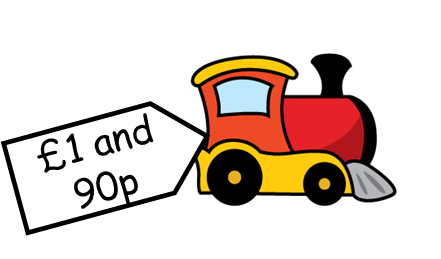 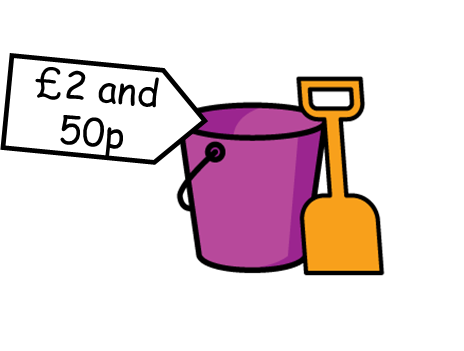 How much does Amir spend?
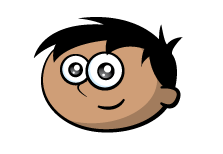 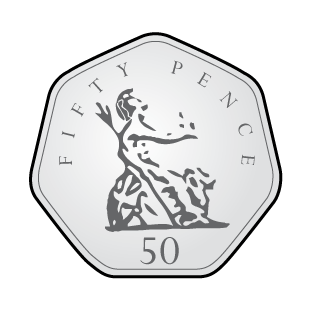 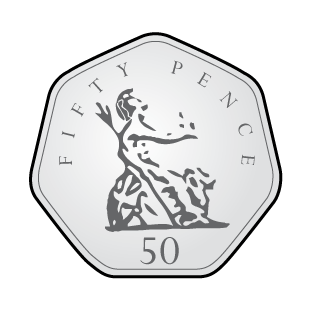 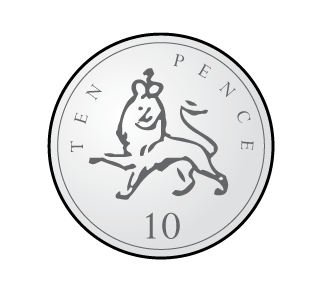 £1 and 10p
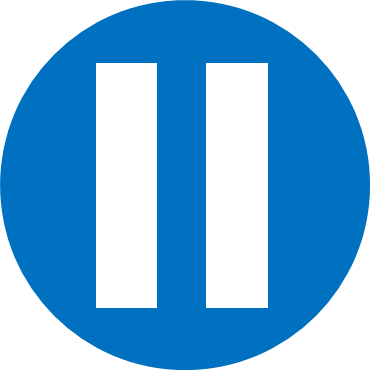 Have a think
Amir spends £6 and 10p
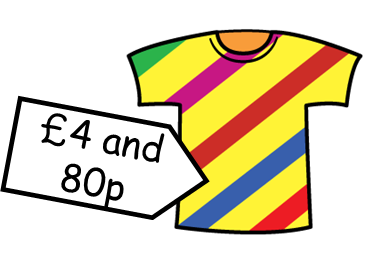 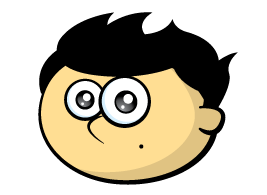 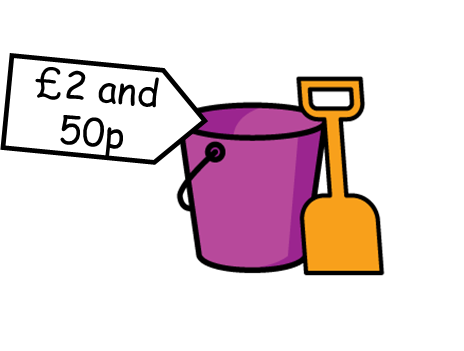 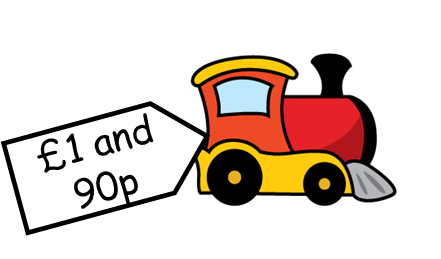 How much does Ron spend?
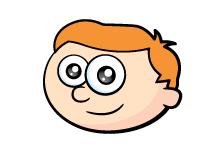 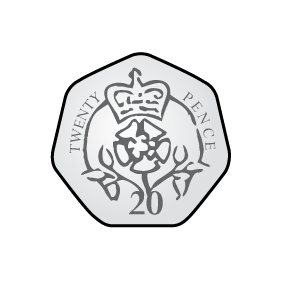 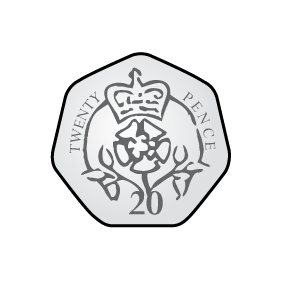 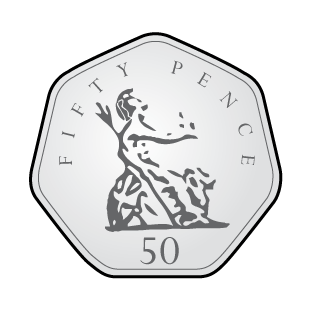 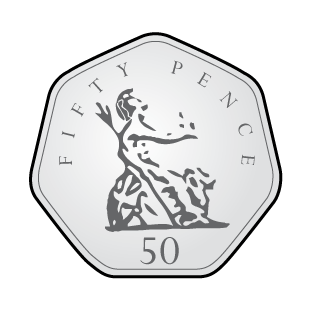 £1 and 40p
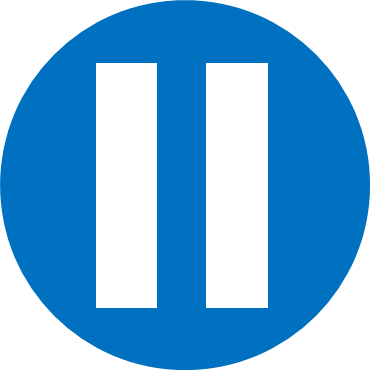 Have a think
Ron spends £4 and 40p
Have a go at questions 1 - 4 on the worksheet
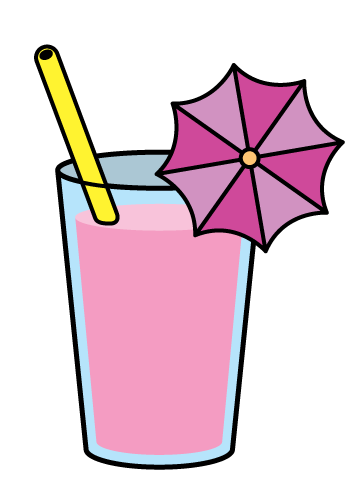 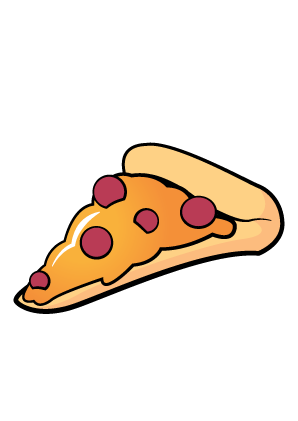 £2 and 70p
£1 and 99p
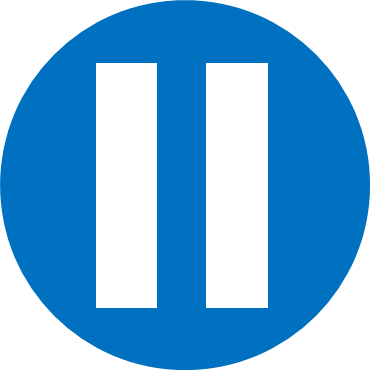 I will find the total cost.
Wait there is an easier way.
Have a think
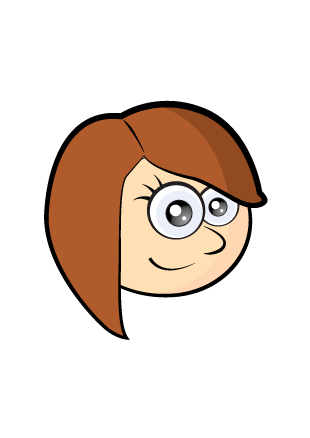 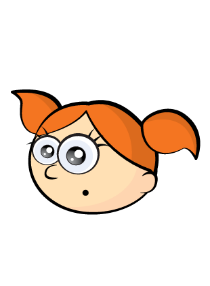 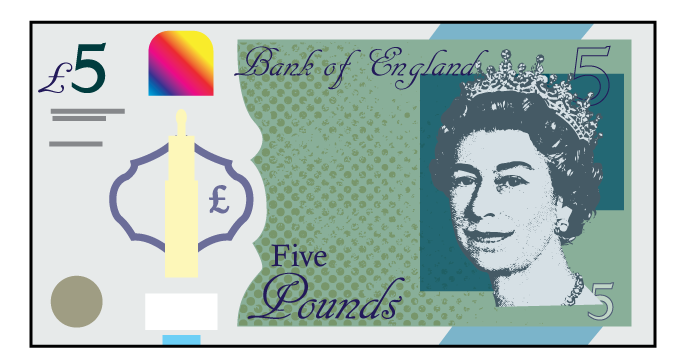 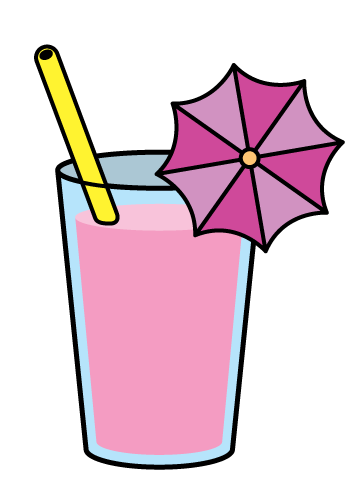 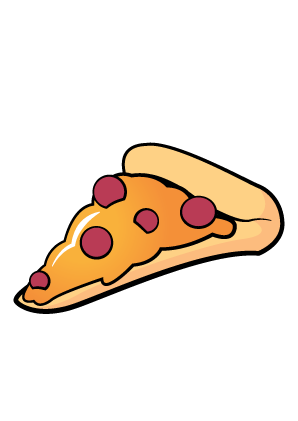 £2 and 70p
£1 and 99p
Rosie you do have enough money!
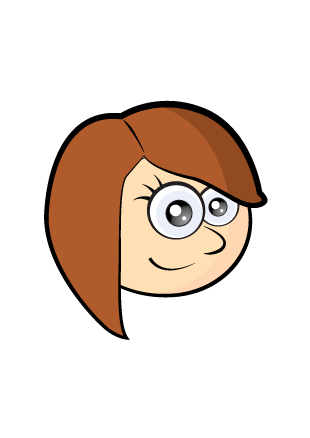 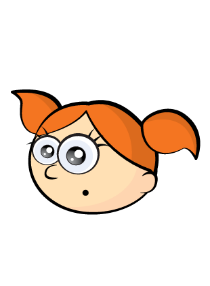 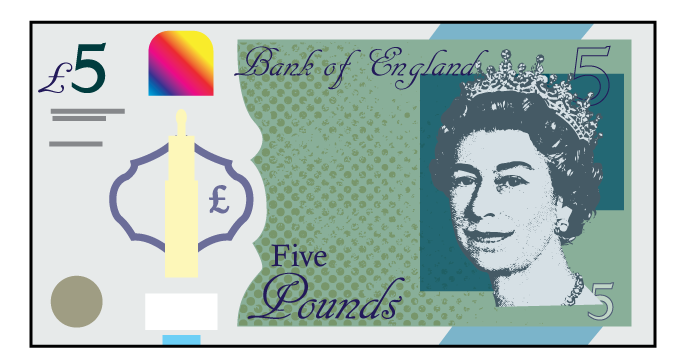 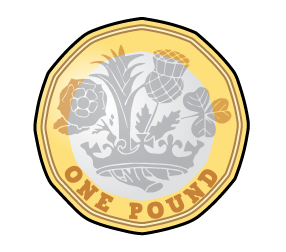 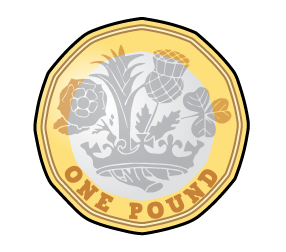 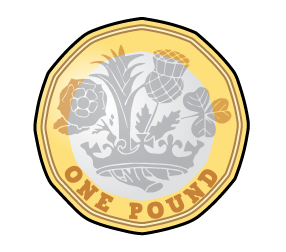 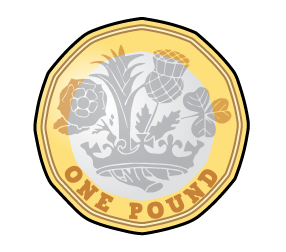 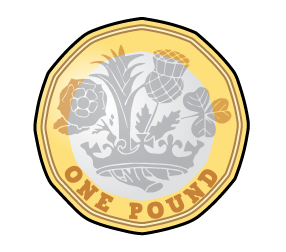 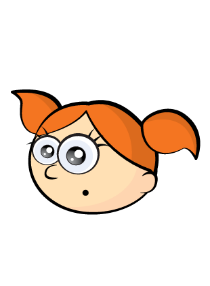 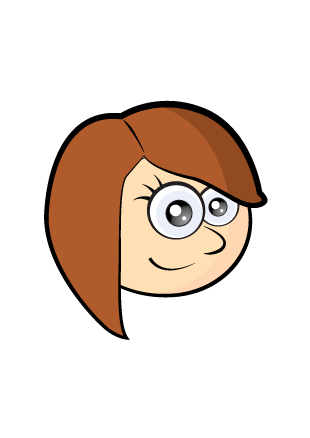 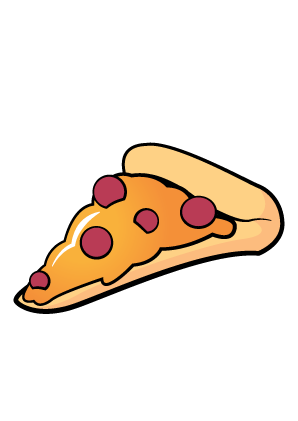 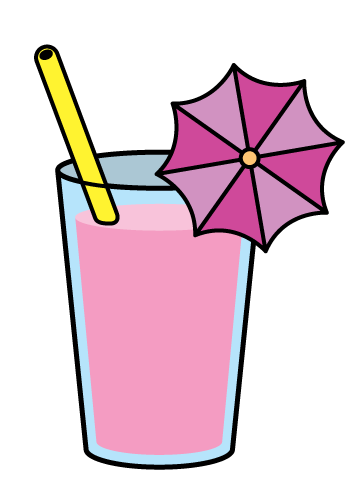 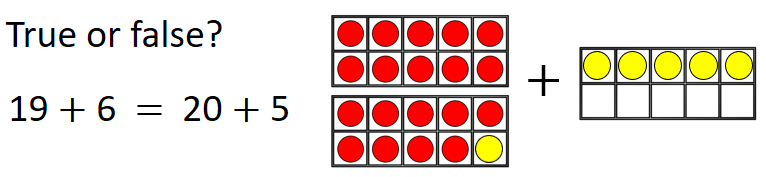 £1 and 99p
£2 and 70p
I know a fun way to find the total cost.
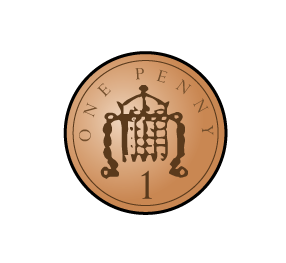 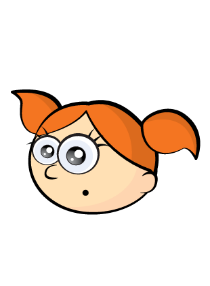 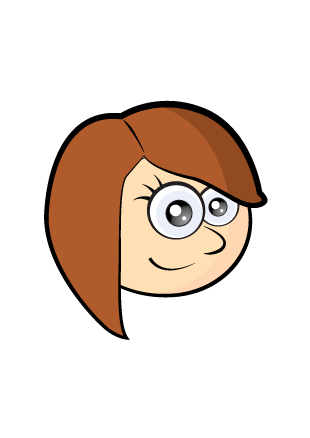 I know a fun way to find the total cost.
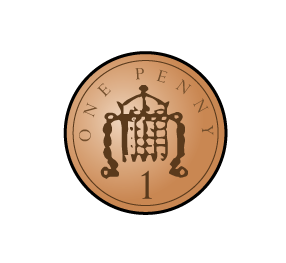 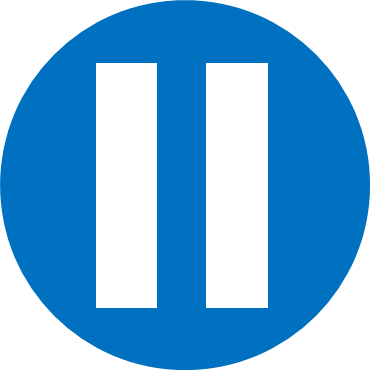 Have a think
Have a go at the rest of the questions on the worksheet